RIIO baseline databookNov 2017 iteration
11 December 2017
Cautionary statement
This presentation contains certain statements that are neither reported financial results nor other historical information. These statements are forward-looking statements within the meaning of Section 27A of the Securities Act of 1933, as amended, and Section 21E of the Securities Exchange Act of 1934, as amended. These statements include information with respect to National Grid’s (the Company) financial condition, its results of operations and businesses, strategy, plans and objectives. Words such as ‘anticipates’, ‘expects’, ‘should’, ‘intends’, ‘plans’, ‘believes’, ‘outlook’, ‘seeks’, ‘estimates’, ‘targets’, ‘may’, ‘will’, ‘continue’, ‘project’ and similar expressions, as well as statements in the future tense, identify forward-looking statements. These forward-looking statements are not guarantees of National Grid’s future performance and are subject to assumptions, risks and uncertainties that could cause actual future results to differ materially from those expressed in or implied by such forward-looking statements. Many of these assumptions, risks and uncertainties relate to factors that are beyond National Grid’s ability to control, predict or estimate precisely, such as changes in laws or regulations, including any arising as a result of the United Kingdom’s exit from the European Union; announcements from and decisions by governmental bodies or regulators including those relating to the role of the UK electricity system operator; the timing of construction and delivery by third parties of new generation projects requiring connection; breaches of, or changes in, environmental, climate change and health and safety laws or regulations, including breaches or other incidents arising from the potentially harmful nature of its activities; network failure or interruption, the inability to carry out critical non network operations and damage to infrastructure, due to adverse weather conditions including the impact of major storms as well as the results of climate change, due to counterparties being unable to deliver physical commodities, or due to the failure of or unauthorised access to or deliberate breaches of National Grid’s IT systems and supporting technology; performance against regulatory targets and standards and against National Grid’s peers with the aim of delivering stakeholder expectations regarding costs and efficiency savings, including those related to investment programmes and internal transformation and remediation plans; and customers and counterparties (including financial institutions) failing to perform their obligations to the Company. Other factors that could cause actual results to differ materially from those described in this presentation include fluctuations in exchange rates, interest rates and commodity price indices; restrictions and conditions (including filing requirements) in National Grid’s borrowing and debt arrangements, funding costs and access to financing; regulatory requirements for the Company to maintain financial resources in certain parts of its business and restrictions on some subsidiaries’ transactions such as paying dividends, lending or levying charges; inflation or deflation; the delayed timing of recoveries and payments in National Grid’s regulated businesses and whether aspects of its activities are contestable; the funding requirements and performance of National Grid’s pension schemes and other post-retirement benefit schemes; the failure to attract, train or retain employees with the necessary competencies, including leadership skills, and any significant disputes arising with the National Grid’s employees or the breach of laws or regulations by its employees; and the failure to respond to market developments, including competition for onshore transmission, the threats and opportunities presented by emerging technology, development activities relating to changes in the energy mix and the integration of distributed energy resources, and the need to grow the Company’s business to deliver its strategy, as well as incorrect or unforeseen assumptions or conclusions (including unanticipated costs and liabilities) relating to business development activity, including assumptions in connection with the Company’s sale of a majority interest in its UK Gas Distribution business and joint ventures. For further details regarding these and other assumptions, risks and uncertainties that may impact National Grid, please read the Strategic Report section and the ‘Risk factors’ on pages 180 to 183 of National Grid’s most recent Annual Report and Accounts, as updated by National Grid’s unaudited half-year financial information for the six months ended 30 September 2017 published on 9 November 2017. In addition, new factors emerge from time to time and National Grid cannot assess the potential impact of any such factor on its activities or the extent to which any factor, or combination of factors, may cause actual future results to differ materially from those contained in any forward-looking statement. Except as may be required by law or regulation, the Company undertakes no obligation to update any of its forward-looking statements, which speak only as of the date of this presentation.
2
Introduction
Baseline databook
This databook is a summary of data contained in Ofgem’s financial model iteration of November 2017 including Ofgem’s baseline view of expenditure
It does not reflect National Grid forecasts or views of levels of future investment or revenues
3
Updates from previous databooks
Data reflects Ofgem’s updated baseline view 
Additional updates from 2016 databook reflects Ofgem’s November 2017 iteration including updates for 2016/17 actual spend and Ofgem’s view of 2016/17 outputs delivered (shown in row ‘outputs adjustments’)
RPI used for nominal data has been updated to reflect actual for 16/17 and a revised forecast of RPI post 16/17
Allowed cost of debt: 2.92% real for 13/14, 2.74% real for 14/15. 2.55% real for 15/16, 2.38% real for 16/17, 2.22% real for 17/18 and 2.03% thereafter.
4
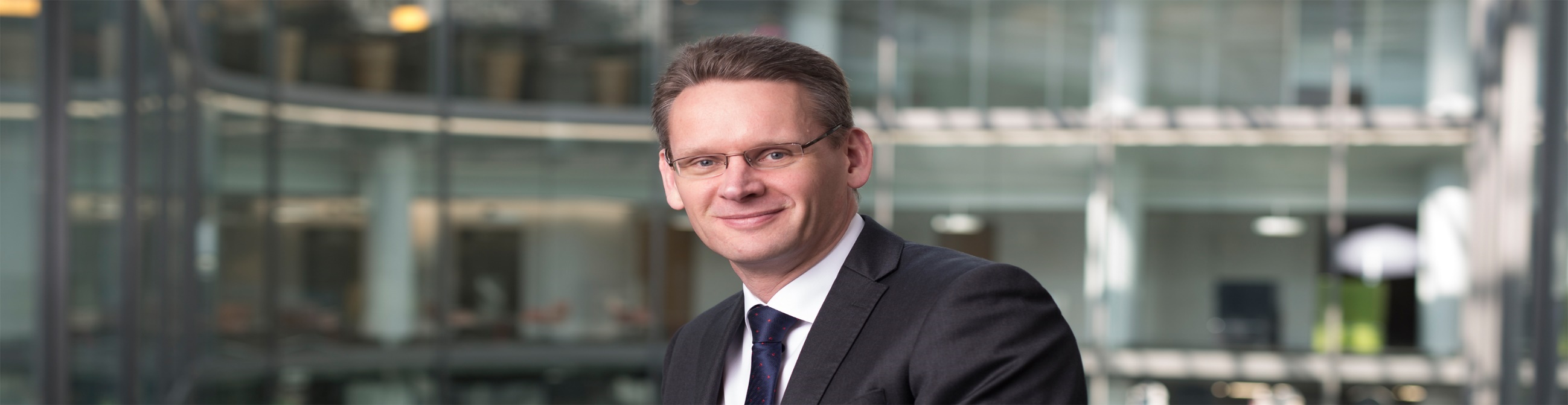 Electricity Transmission
Baseline databook
5
Electricity TransmissionFinance package
6
Electricity TransmissionTotex and RAV summary
7
Electricity TransmissionTO fast/slow money split and RAV roll forward
8
Electricity TransmissionTO allowed revenue calculation
9
Electricity TransmissionSO fast/slow money split and RAV roll forward
10
Electricity TransmissionSO allowed revenue calculation
11
Electricity TransmissionTotex summary and total RAV (inc shadow and SO RAV)
12
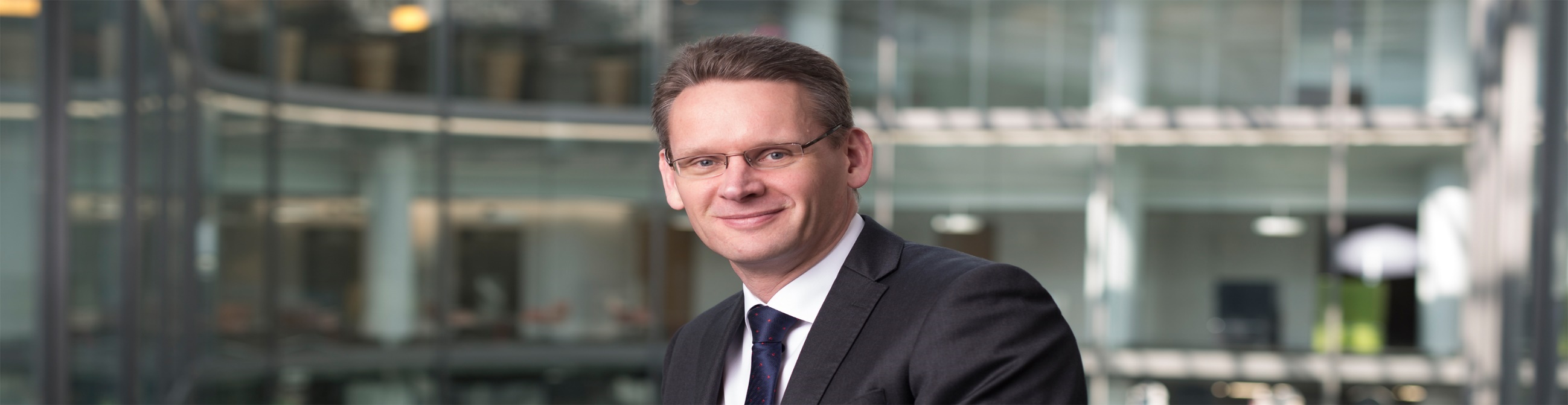 Gas Transmission
Baseline databook
13
Gas TransmissionFinance package
14
Gas TransmissionTotex and RAV summary
15
Gas TransmissionTO fast/slow money split RAV roll forward
16
Gas TransmissionTO allowed revenue collection
17
Gas TransmissionSO fast/slow money split RAV roll forward
18
Gas TransmissionSO allowed revenue calculation
19
Gas TransmissionTotex summary and total RAV (inc shadow and SO RAV)
20